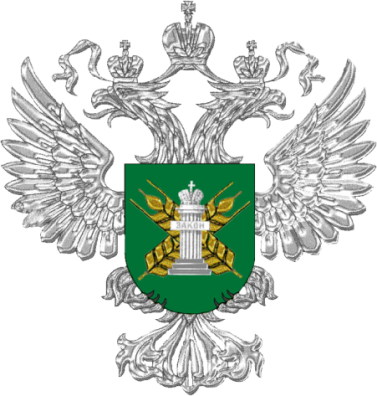 О результатах работы Североморского межрегионального управления Россельхознадзора  за 1 полугодие 2022 год. 

Часто встречающиеся нарушения и их причины в сфере ветеринарии, обращения лекарственных средств для ветеринарного применения, фитосанитарии, качества и безопасности зерна и продуктов его переработки, земельного надзора на землях сельхозназначения и в области обращения с пестицидами и агрохимикатами.

Изменения законодательства в данных сферах надзора.
Докладчик:
Громыко Александр Александрович – заместитель руководителя
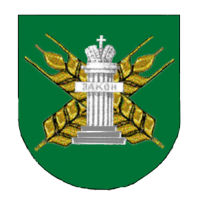 Североморское межрегиональное управление Россельхознадзора
Изменение в законодательстве
С 10.03.2022 года в силу вступило Постановление Правительства РФ от 10.03.2022 года № 336 «Об особенностях организации и осуществления государственного контроля (надзора), муниципального контроля», которым установлены ограничения на проведение в 2022 году контрольных (надзорных) мероприятий, проверок при осуществлении видов государственного контроля (надзора), муниципального контроля, порядок организации и осуществления которых регулируются Федеральным законом от 31 июля 2020 г. N 248-ФЗ "О государственном контроле (надзоре) и муниципальном контроле в Российской Федерации" и Федеральным законом от 26 декабря 2008 г. N 294-ФЗ "О защите прав юридических лиц и индивидуальных предпринимателей при осуществлении государственного контроля (надзора) и муниципального контроля".
В связи с этим деятельность Управления в 2022 году направлена на реализацию «Программы профилактики нарушений обязательных требований…».
Управление Россельхознадзора по Республике Карелия, Архангельской области и Ненецкому автономному округу
В соответствии с федеральным законом «О государственном контроле (надзоре) и муниципальном контроле в Российской Федерации» от 31.07.2020г № 248-ФЗ, значимую часть надзорной деятельности занимает профилактика рисков причинения вреда (ущерба) охраняемым законом ценностям. Управлением во исполнение приказа Россельхознадзора от 17.12.2021 № 1499 ведется работа в соответствии с программой профилактики  рисков причинения вреда (ущерба) охраняемым законом ценностям, в которой предусмотрено проведение профилактических мероприятий, Управлением в рамках профилактических мероприятий проводятся консультации с органами местного самоуправления, юридическими лицами и гражданами по разъяснению требований, содержащихся в нормативно-правовых актах, об изменениях в них и др.
Управление Россельхознадзора по Республике Карелия, Архангельской области и Ненецкому автономному округу
Итоги  контрольно-надзорной деятельности в сфере ветеринарного надзора
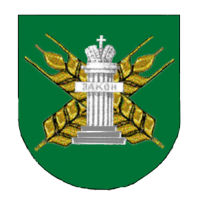 Североморское межрегиональное Управление Россельхознадзора
4
Административная практика по ветеринарному надзору
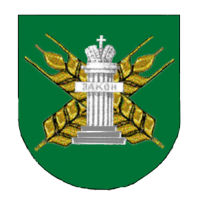 Североморское межрегиональное Управление Россельхознадзора
5
Распространенные нарушения ветеринарного законодательства
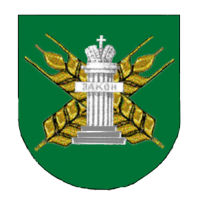 Североморское межрегиональное Управление Россельхознадзора
6
Распространенные нарушения ветеринарного законодательства
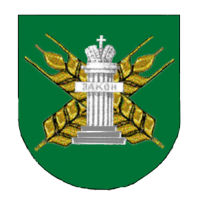 Североморское межрегиональное Управление Россельхознадзора
7
Распространенные нарушения ветеринарного законодательства
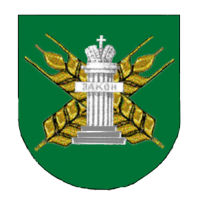 Североморское межрегиональное Управление Россельхознадзора
8
Результаты наблюдений за соблюдением обязательных требований в компоненте  ФГИС «Меркурий»
Управление Россельхознадзора по Республике Карелия, Архангельской области и Ненецкому автономному округу
Наиболее часто встречающиеся нарушения 
в части ветеринарной сертификации
проведение инвентаризации для увеличения объемов входящей продукции;
несвоевременное гашение ВСД;
оформление ВСД на продукцию уполномоченными лицами организаций без права оформления, в соответствии с Приказом МСХ № 646;
отсутствие в ВСД данных о проведении ветеринарно-санитарной экспертизы;
 нарушение прослеживаемости – сертификация продукции без входящего ВСД;
сертификация подконтрольных товаров, произведенных из товаров с истекшим сроком годности и др.
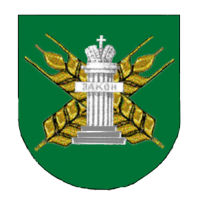 Североморское  межрегиональное Управление Россельхознадзора
Профилактические мероприятия
Итоги деятельности в сфере лицензирования фармацевтической деятельности и контроля за оборотом лекарственных препаратов для ветеринарного применения за 1 полугодие 2022 год
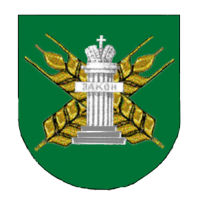 Североморское межрегиональное Управление Россельхознадзора
12
.
Часто встречающиеся нарушения обязательных требований 
в сфере фармаконадзора
.
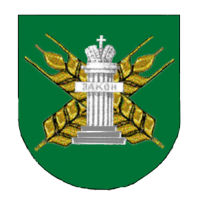 Североморское межрегиональное Управление Россельхознадзора
13
.
Часто встречающиеся нарушения обязательных требований 
в сфере фармаконадзора
.
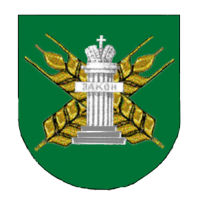 Североморское межрегиональное Управление Россельхознадзора
14
Об изменении законодательства
С 10.03.2022 года в силу вступило Постановление Правительства РФ от 10.03.2022 года № 336 «Об особенностях организации и осуществления государственного контроля (надзора), муниципального контроля».
С 25.07.2023 вступил в силу Федеральный закон от 14.07.2022 N 290-ФЗ "О внесении изменений в Кодекс Российской Федерации об административных правонарушениях и статью 1 Федерального закона "О внесении изменений в Кодекс Российской Федерации об административных правонарушениях" :
с 1 сентября 2023 года вступает в силу Федеральный закон от 28 июня 2022 г. N 221-ФЗ "О внесении изменений в Закон Российской Федерации "О ветеринарии» (в ФЗ от 14 мая 1993 года N 4979-I "О ветеринарии« вносятся изменения по ветеринарным правилам маркирования и учёта животных).
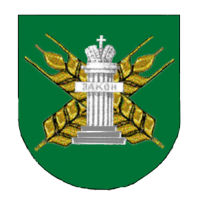 Североморское  межрегиональное Управление Россельхознадзора
Земельный надзор
В области федерального государственного земельного надзора на территории  Архангельской области с целью выявления и пресечения фактов нарушений земельного законодательства за 1 полугодие 2022 г. проведено 88 контрольно-надзорных мероприятий:
     		 1 внеплановая проверка по исполнению выданного ранее предписания об устранении выявленных нарушений; 
		87 мероприятий без взаимодействия (33 наблюдения за соблюдением обязательных требований (мониторинг безопасности) и 54 выездных обследования), по результатам которых выявлены 82 нарушения обязательных требований.
		В ходе контрольно-надзорных мероприятий проконтролирован 91 земельный участок на общей площади 1416,91 га из которых:	
- 	на 77 земельных участках выявлено невыполнение требований и обязательных мероприятий по улучшению, защите земель и охране почв;
-	на 2 земельных участках выявлено снятие и перемещение плодородного слоя почвы.
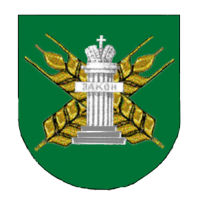 Североморское межрегиональное управление Россельхознадзора
Земельный надзор
Возбуждено 20 дел об административных правонарушениях: 
1 нарушение по ч. 1 ст. 8.6 КоАП РФ (снятие и перемещение плодородного слоя почвы);
11 нарушений по ч. 2 ст. 8.7 КоАП РФ (невыполнение установленных требований и обязательных мероприятий по улучшению, защите земель и охране почв от ветровой, водной эрозии и предотвращению других процессов и иного негативного воздействия на окружающую среду, ухудшающих качественное состояние земель);
8 нарушений по ч. 1 ст. 20.25 КоАП РФ (неоплата штрафа).
		По вопросам нарушения требований земельного законодательства рассмотрено 16 обращений (жалоб) из которых:
-	в 3 обращениях указанные факту подтвердились в 3;
-	в 4 обращениях факты не нашли подтверждения;
-	по 3 обращениям даны разъяснения по поставленным вопросам; 
6 обращений направлено по принадлежности.
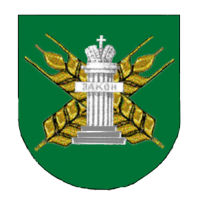 Североморское межрегиональное управление Россельхознадзора
Земельный надзор
Должностными лицами Управления и судами вынесено 16 постановлений о назначении административных наказаний в виде штрафов на общую сумму 633 тыс. рублей.
		По постановлениям о назначении административных наказаний взыскано штрафов на общую сумму 1118,8 тыс. рублей.
		По материалам, подтверждающим использование в течение трех и более лет подряд с момента выявления в рамках федерального государственного земельного надзора факта неиспользования земельного участка по целевому назначению или использования с нарушением законодательства Российской Федерации и  направленным в уполномоченные органы, для обращения в суд с требованием об изъятии земельных участков у собственников, заочными решениями суда удовлетворено 8 исков и принято решение об изъятия путем продажи с публичных торгов 11 земельных участков.
		По таким же основаниям в муниципальное образование направлено письмо о досрочном расторжении договора аренды земельного участка.
		В целях профилактики правонарушений юридическим лицам, администрациям муниципальных образований и гражданам объявлено 83 предостережения о недопустимости нарушения обязательных требований, проведено 5 профилактических визитов.
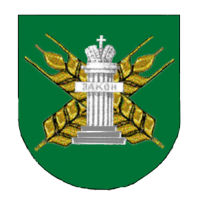 Североморское межрегиональное управление Россельхознадзора
Изменения законодательства в сфере земельного надзора
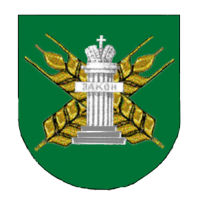 Североморское межрегиональное управление Россельхознадзора
Федеральный государственный контроль (надзор) в области обращения с пестицидами и агрохимикатами
В области федерального государственного контроля (надзора) в области обращения с пестицидами и агрохимикатами за 1 полугодие 2022 г. проведена 1 документарная проверка.
		В целях профилактики правонарушений юридическому лицу объявлено предостережение о недопустимости нарушения обязательных требований.  
		 С 1 июля 2022 года введена в эксплуатацию Федеральная государственная информационная система  прослеживаемости пестицидов и агрохимикатов, которая  получила название -  ФГИС «Сатурн». До 01.09.2022 ФГИС «Сатурн» будет находиться в режиме опытной эксплуатации. Целью опытной эксплуатации является проверка функционирования Системы в режиме, приближенном к реальным условиям работы, а также анализ замечаний и предложений по её развитию.
		Все участники оборота (и объекты, и субъекты) должны быть зарегистрированы в системе.
		Регистрация и работа в Системе производятся без взимания платы.
		В ФГИС «Сатурн» Управлением зарегистрировано 6 хозяйствующих субъектов и внесено 235 поднадзорных объекта.
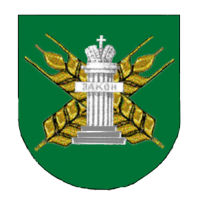 Североморское межрегиональное управление Россельхознадзора
Контрольно-надзорная и профилактическая деятельность по
карантинному фитосанитарному надзору
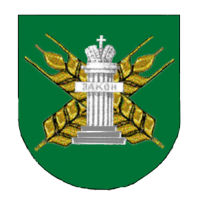 Североморское межрегиональное управление Россельхознадзора
21
Государственный карантинный фитосанитарный надзор
По результатам контрольно –надзорных мероприятий
выявлено 21 правонарушение, до вступления в силу Постановления Правительства РФ от 10.03.2022 №336 
       - 7 по ст.10.1 Нарушение правил борьбы с карантинными, особо опасными и опасными вредителями растений, возбудителями болезней растений, растениями-сорниками
- 9 по ст.10.2. Нарушение порядка ввоза и вывоза подкарантинной продукции (подкарантинного материала, подкарантинного груза)
- 5 по ст. 10.3. Нарушение правил производства, заготовки, перевозки, хранения, переработки, использования и реализации подкарантинной продукции (подкарантинного материала, подкарантинного груза)
                 С целью выявления и пресечения фактов нарушений законодательства проведено 67 мероприятий без взаимодействия (67 наблюдения за соблюдением обязательных требований (мониторинг безопасности).
	        В целях профилактики правонарушений юридическим лицам объявлено 23 предостережения о недопустимости нарушения обязательных требований, проведено 20 профилактических визита, оказано 211 консультаций и 33 информирования.
За первое полугодие 2022 года на территории Архангельской области выявлено 26 случаев обнаружения карантинных объектов : 
Тутовая щитовка –
Распространяется с зараженным посадочным материалом, включая горшечные культуры (саженцы и черенки плодовых, ягодных и декоративных культур)
Западный (калифорнийский) цветочный трипс
- Ввоз с облиственными саженцами, горшечными культурами, срезанными растениями и рассадой овощных и цветочных культур. 
Малый черный еловый усач (Monochamus sutor L.)

Осуществление  государственных услуг:
Выдано 13661 фитосанитарных и 7300 карантинных сертификатов
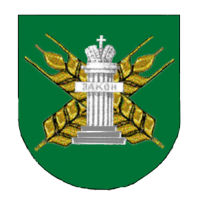 Североморское межрегиональное управление Россельхознадзора
Актуальные изменения в нормативные акты в сфере карантина растений, вступившие в силу  (в первом полугодии 2022 года)
1)	 Пункт 30 Положения о лицензировании деятельности юридических лиц, индивидуальных предпринимателей на право выполнения работ по карантинному фитосанитарному обеззараживанию, утвержденного постановлением Правительства Российской Федерации от 10 августа 2020 г. № 1201.
2) 	Постановлением Правительства Российской Федерации от 09.03.2022 № 313 «О мерах по реализации Указа Президента Российской Федерации от 8 марта 2022 г. № 100» введен запрет до 31 декабря 2022 г. включительно на вывоз за пределы территории Российской Федерации товаров, классифицируемых в позициях 4401 21, 4401 22, 4403, 4408 ТН ВЭД ЕАЭС.
Перечень иностранных государств и территорий, в отношении которых вводится запрет на вывоз отдельных видов товаров, представлен в приложении к указанному постановлению.
3)	 Постановлением Правительства Российской Федерации от 20.07.2021 № 1225 «Об определении пунктов пропуска через государственную границу Российской Федерации для убытия с территории Российской Федерации товаров, классифицируемых в товарной позиции 4403 единой Товарной номенклатуры внешнеэкономической деятельности Евразийского экономического союза, и о внесении изменения в постановление Правительства Российской Федерации от 15 июля 2010 г. № 521» (изменения от 21.04.2022 Постановление Правительства РФ №717)
4) 	Приказом Россельхознадзора от 13.12.2021 № 1454 утверждена форма проверочного листа, используемого должностными лицами территориальных органов Федеральной службы по ветеринарному и фитосанитарному надзору при осуществлении федерального государственного карантинного фитосанитарного контроля (надзора).
Данный проверочный лист также может быть использован при самообследовании хозяйствующими субъектами.
5) 	Приказом Россельхознадзора от 21.01.2022 № 77 утверждена форма оценочного листа, содержащего список контрольных вопросов, ответы на которые свидетельствуют о соответствии соискателя лицензии, лицензиата лицензионным требованиям, в соответствии с которым Федеральной службой по ветеринарному и фитосанитарному надзору (ее территориальными органами) проводится оценка соответствия соискателя лицензии или лицензиата лицензионным требованиям при выполнении работ по карантинному фитосанитарному обеззараживанию.
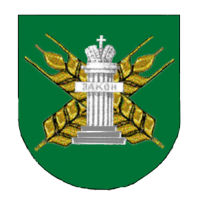 Североморское межрегиональное управление Россельхознадзора
Федеральный государственный контроль (надзор) в области семеноводства в отношении семян сельскохозяйственных растений
В области федерального государственного контроля (надзора) в области семеноводства в отношении семян сельскохозяйственных растений с целью выявления и пресечения фактов нарушений законодательства за первое полугодие 2022 г. проведено 44 мероприятий без взаимодействия (44 выездных обследований). По результатам которых выявлено, составлено 13 протоколов об АП по ст. 10.12 КоАП РФ, объявлено 29 предостережений.
		В ходе контрольно-надзорных мероприятий проконтролировано 1120 партий семян с/х растений, из которых 310 партий все с нарушениями. Общим объемом проконтролированного семенного материала составил 1,668 тонн и 11044 штук пакетиков семян овощных культур. 
		В целях профилактики правонарушений юридическим лицам, индивидуальным предпринимателям и гражданам оказано 54 консультаций,  проведены выступление в СМИ.
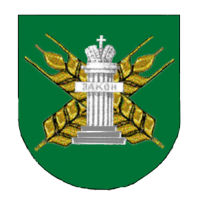 Североморское межрегиональное управление Россельхознадзора
Актуальные изменения в нормативные акты в  области семеноводства в отношении семян сельскохозяйственных растений вступившие в силу  (в 1 квартале 2022 года)
Приказом Россельхознадзора от 06.12.2021 № 1421 утверждена форма проверочного листа (списка контрольных вопросов, ответы на которые свидетельствуют о соблюдении или несоблюдении контролируемым лицом обязательных требований), используемого должностными лицами Федеральной службы по ветеринарному и фитосанитарному надзору (ее территориальных органов) при осуществлении федерального государственного контроля (надзора) в области семеноводства в отношении семян сельскохозяйственных растений.
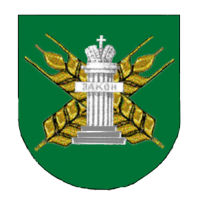 Североморское межрегиональное управление Россельхознадзора
Государственный надзор за соблюдением требований к качеству и безопасности зерна и продуктов его переработки
В области федерального государственного надзора за соблюдением требований к качеству и безопасности зерна и продуктов его переработки на территории  Архангельской области с целью выявления и пресечения фактов нарушений законодательства проведено:
     		14 мероприятий без взаимодействия (14 наблюдения за соблюдением обязательных требований (мониторинг безопасности), по результатам которых выявлены 3 нарушения обязательных требований. Составлено 2 протокола об АП по ч. 1 ст. 14.44 КоАП РФ, прекращено действие трех деклараций.
		В ходе контрольно-надзорных мероприятий проконтролировано 12 партий общим объемом 1394 тонн.	
		В целях профилактики правонарушений юридическим лицам объявлено  8 предостережений о недопустимости нарушения обязательных требований, проведено 2 профилактических визита, оказано 18 консультаций.
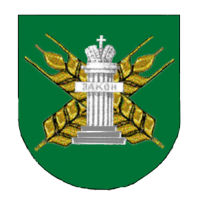 Североморское межрегиональное управление Россельхознадзора
Актуальные изменения в нормативные акты в сфере Государственного надзора за соблюдением требований к качеству и безопасности зерна и продуктов его переработки вступившие в силу  (в 1 квартале 2022 года)
1) Постановлением Правительства Российской Федерации от 09.10.2021 № 1722 утверждены Правила создания Федеральной государственной информационной системы прослеживаемости зерна и продуктов переработки зерна.
Согласно данным Правилам в тестовом режиме информационная система должна заработать с 1 июля 2022 года. С 1 июля по 31 августа 2022 года пройдет добровольная регистрация, предоставление сведений и учет зерна. С 1 сентября 2022 года регистрация и учет зерна станут обязательными.
2) Согласно постановлению Правительства Российской Федерации от 15.02.2022 № 176 «Об осуществлении государственного мониторинга зерна», вступающему в силу 01.07.2022, мониторинг осуществляется Минсельхозом России и подведомственным ему ФГБУ «Россельхозцентр», территориальными органами Россельхознадзора и подведомственными ему федеральными государственными бюджетными учреждениями.
3) Постановлением Правительства Российской Федерации от 15 февраля 2022 года № 177 утверждены Правила изъятия, экспертизы, возврата или утилизации партии зерна.
Постановление вступает в силу с 1 сентября 2022 г.
4) Приказом Министерства сельского хозяйства РФ от 01 декабря 2021 года № 816 утвержден Порядок проведения лабораторных исследований при ввозе на территорию РФ и вывозе с нее партий зерна для оформления товаросопроводительного документа. Закреплен перечень зерна, в отношении которого осуществляются лабораторные исследования (приложении N 1 к указанному порядку).
Данный порядок будет действовать с 1 сентября 2022 года до 1 сентября 2028 года.
5) Приказом Россельхознадзора от 18.11.2021 № 1343 утверждена форма проверочного листа (списка контрольных вопросов, ответы на которые свидетельствуют о соблюдении или несоблюдении контролируемым лицом обязательных требований), применяемого при осуществлении Федеральной службой по ветеринарному и фитосанитарному надзору федерального государственного контроля (надзора) в области обеспечения качества и безопасности зерна и продуктов переработки зерна.
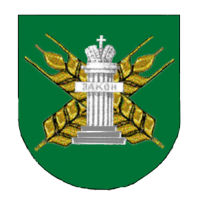 Североморское межрегиональное управление Россельхознадзора
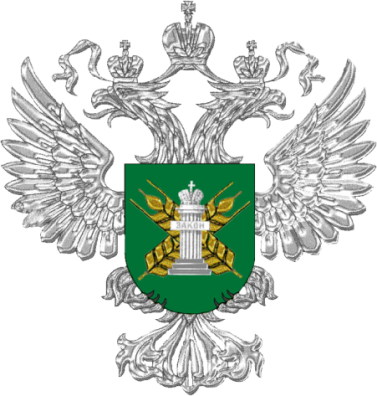 Благодарю за внимание!
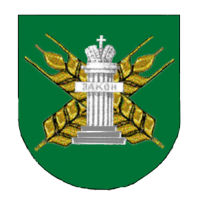 Североморское межрегиональное управление Россельхознадзора